فرایندهای مارکوفی
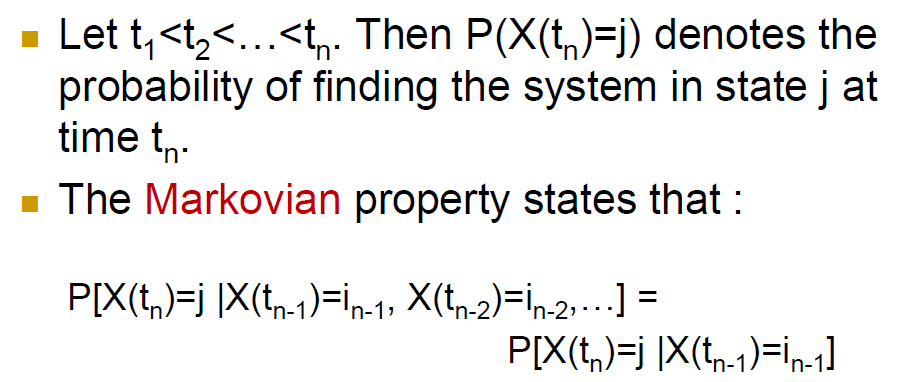 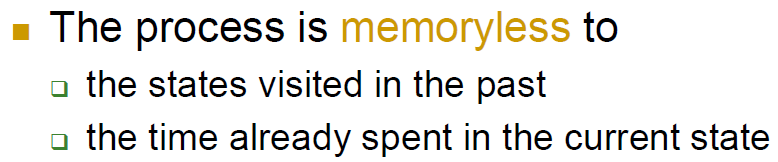 مدل مارکوف گسسته
1
0.4
0.6
0.5
0
0.3
0.5
2
0.7
مسائل مهم روی مدل مارکوف:
احتمال رخداد وضعیتهای مختلف در حالت پایدار (steady-state)
احتمال رسیدن به یک وضعیت خاص
هزینه رسیدن به یک وضعیت خاص
احتمال رخداد در حالت پایدار
1
LongRun: 0,1,2,0,1,2,1,0,2,0,2,1,0,…
                  0,2,0,2,1,0,1,2,…
0.4
0.6
0.5
0
0.3
0.5
2
0.7
احتمال رسیدن به یک وضعیت خاص
Dest = 2
Paths: 
0,2               (pr=0.5)
0,1,0,2         (pr=0.5*0.4*0.5)
0,1,0,1,0,2  (pr=0.5*0.4*0.5*0.4*0.5)
0,1,2            (pr=0.5*0.6)
….
1
0.4
0.6
0.5
0
0.3
0.5
2
0.7
هزینه رسیدن به یک وضعیت خاص
Dest = 2
Paths: 
0,2                 (pr=0.5, c = 1)
0,1,0,2          (pr=0.5*0.4*0.5, c = 1+1+1 = 3)
0,1,0,1,0,2    (pr=0.5*0.4*0.5*0.4*0.5, c = 5)
0,1,2              (pr=0.5*0.6, c = 1+1 = 2)
….
1
+1
0.4
0.5
0.6
0
+1
0.3
+1
+1
+1
0.5
+1
2
0.7
مثال: تعداد مراحل بازی مارپله
2
7
+0
1
3
+1
4
1/6
1/6
2/6
1
0
+1
+0
+1
1
8
9
+1
1
+0
فرایند تولد و مرگ (مارکوف پیوسته)
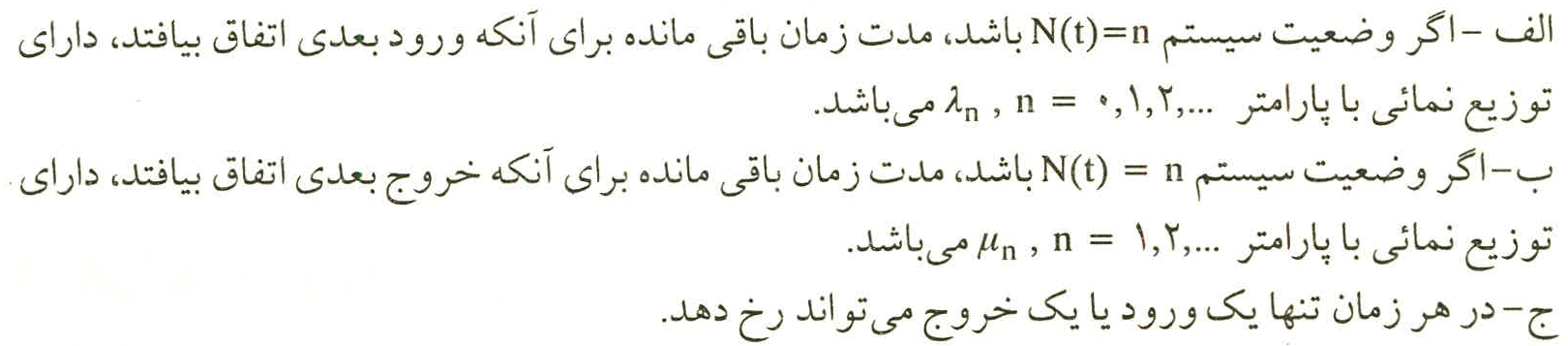 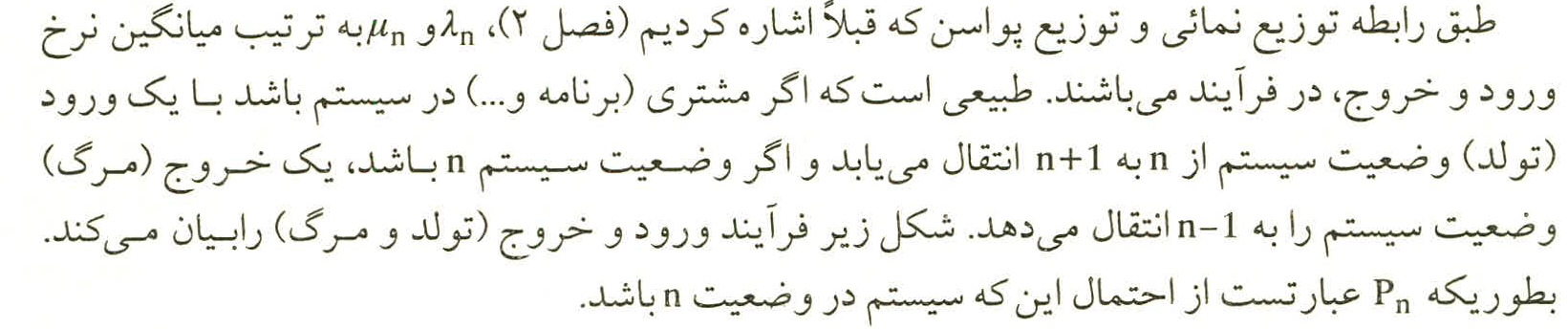 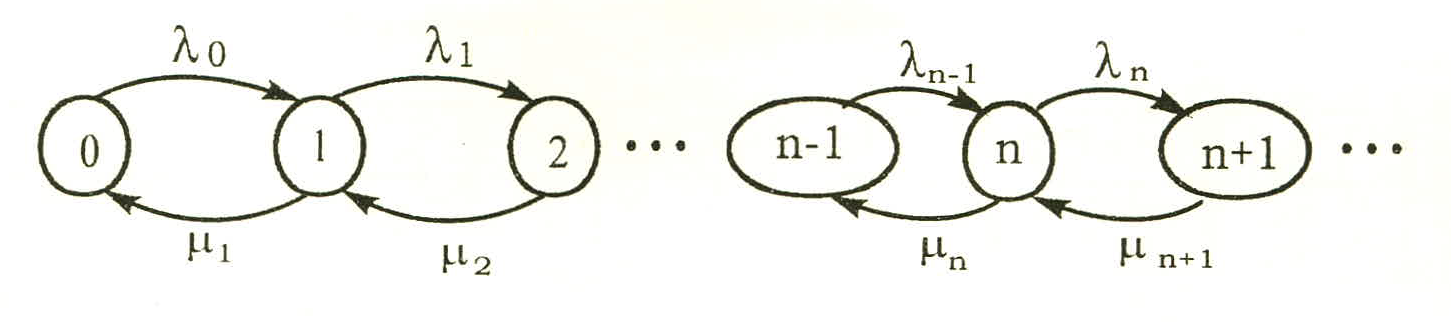 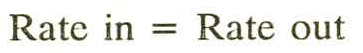 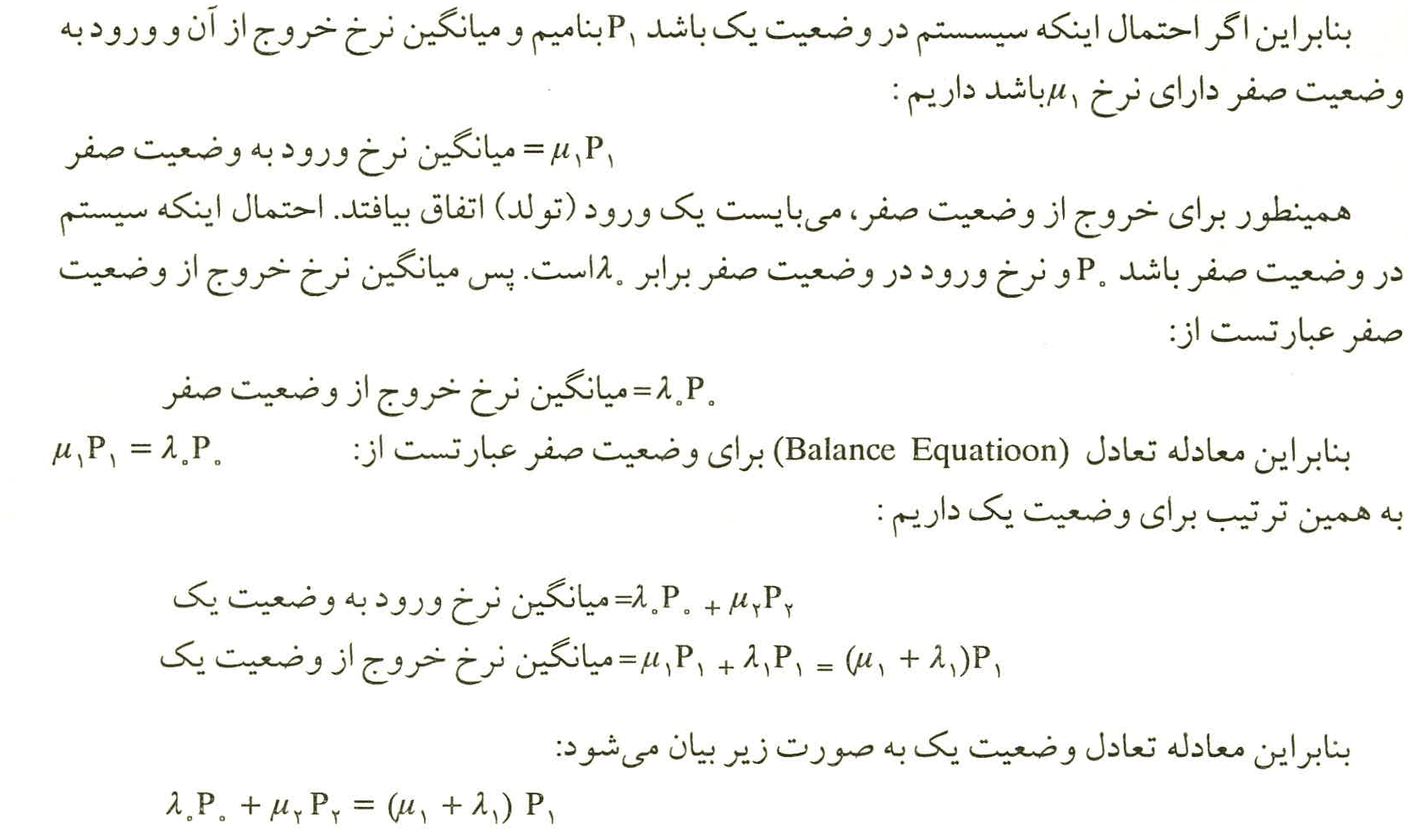 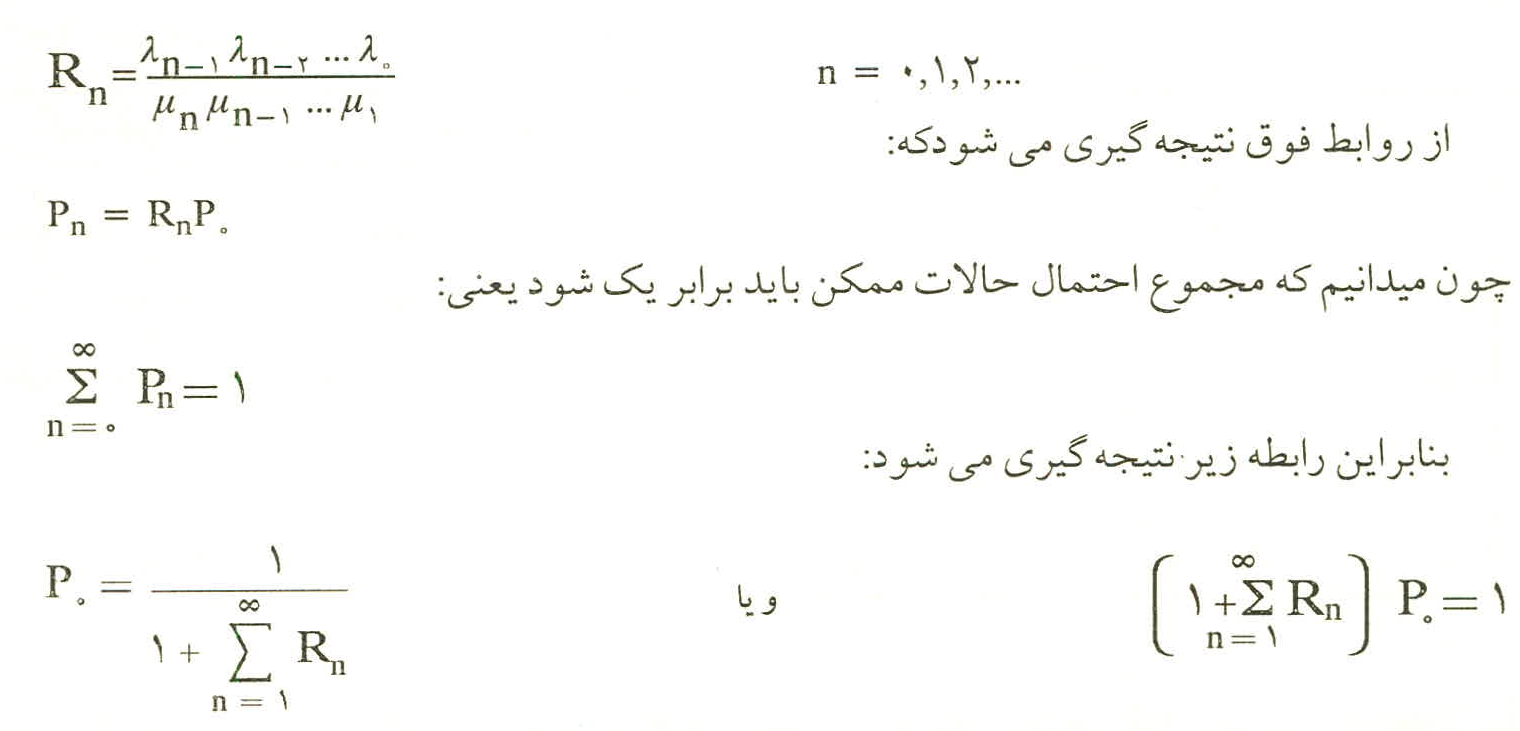